Supplementary table 1. International Classification of Diseases, 9th edition–Clinical Modification (ICD-9-CM) or Tenth edition (ICD-10) and Clinical Classification Software (CCS) codes used to identify cerebral venous thrombosis risk factors
Figure e-1. Joinpoint regression of trends in incidence of cerebral venous thrombosis in New York and Florida from 2006-2016, according to sex and age groups.
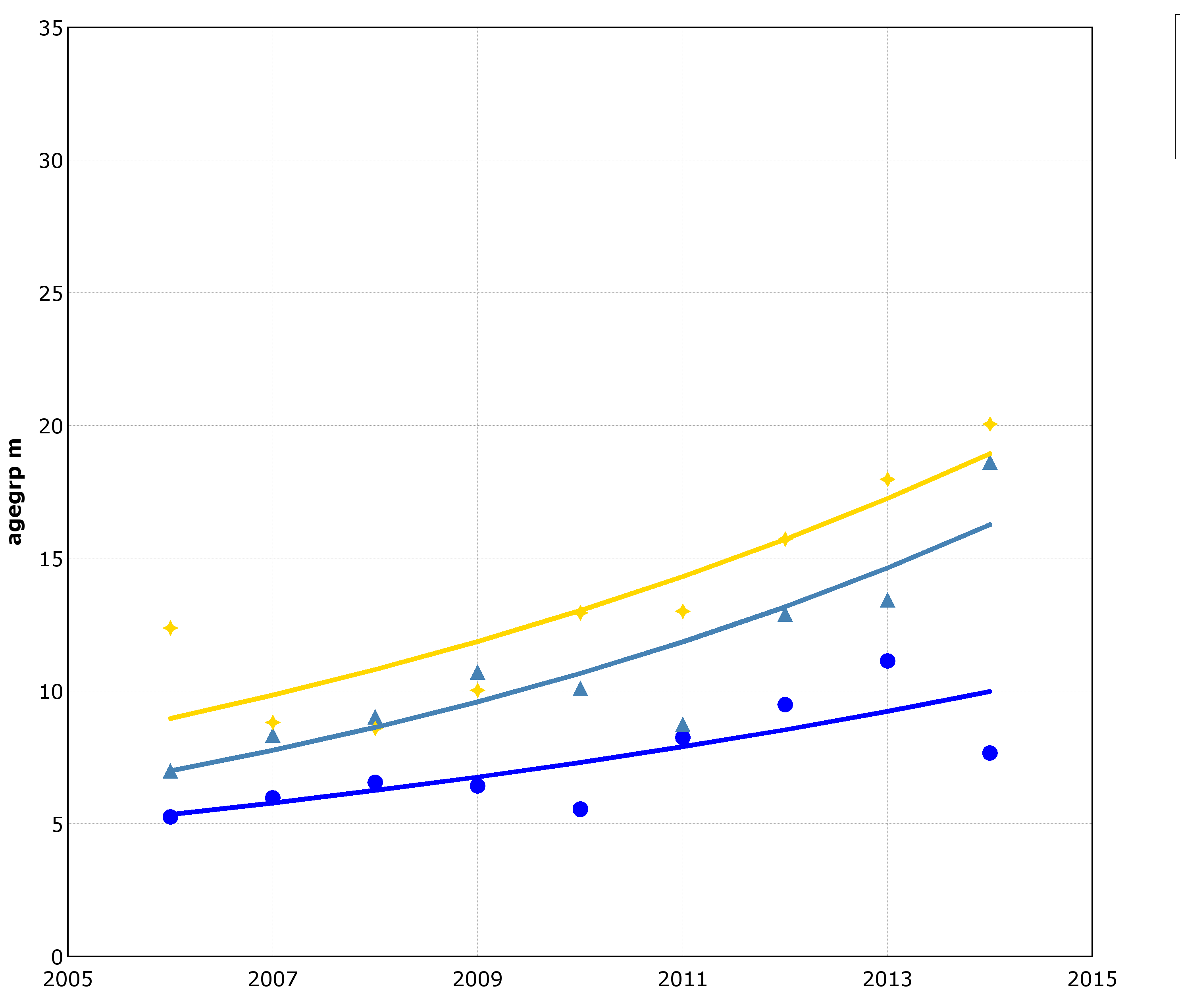 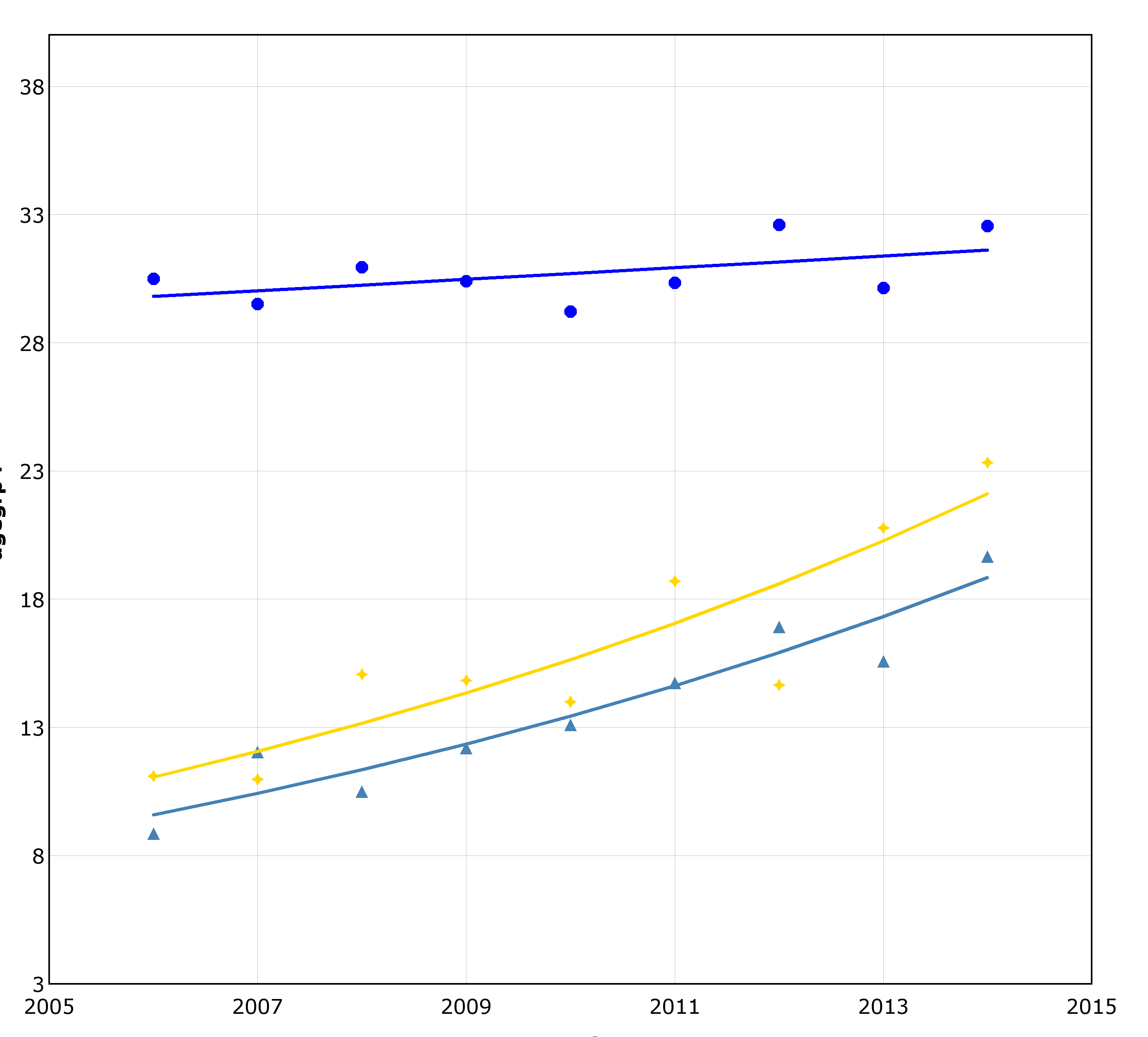 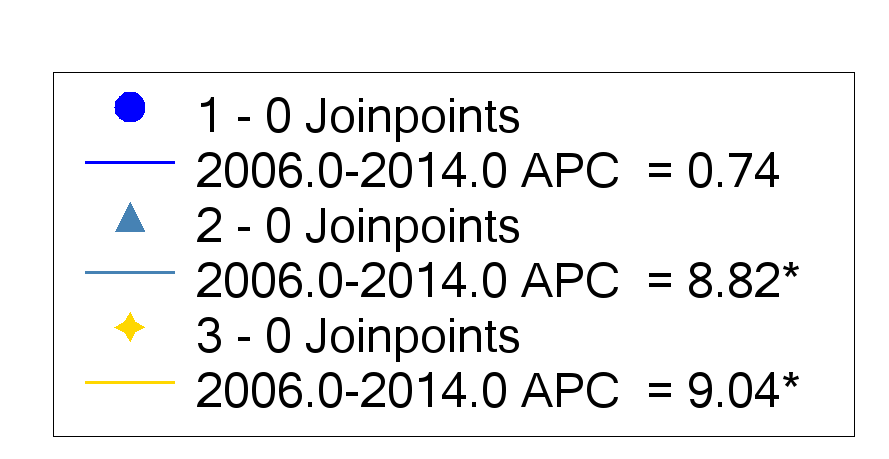 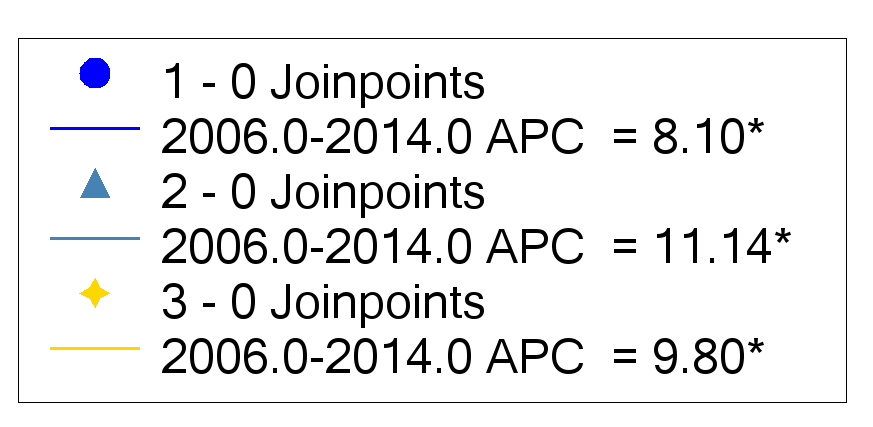 Males
Females
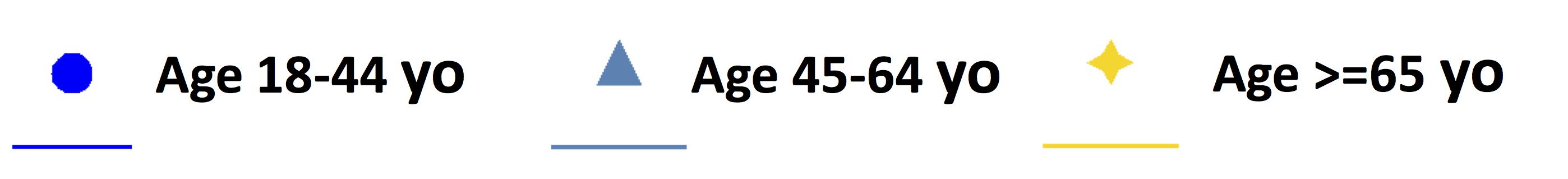 APC represents annualized percentage change.